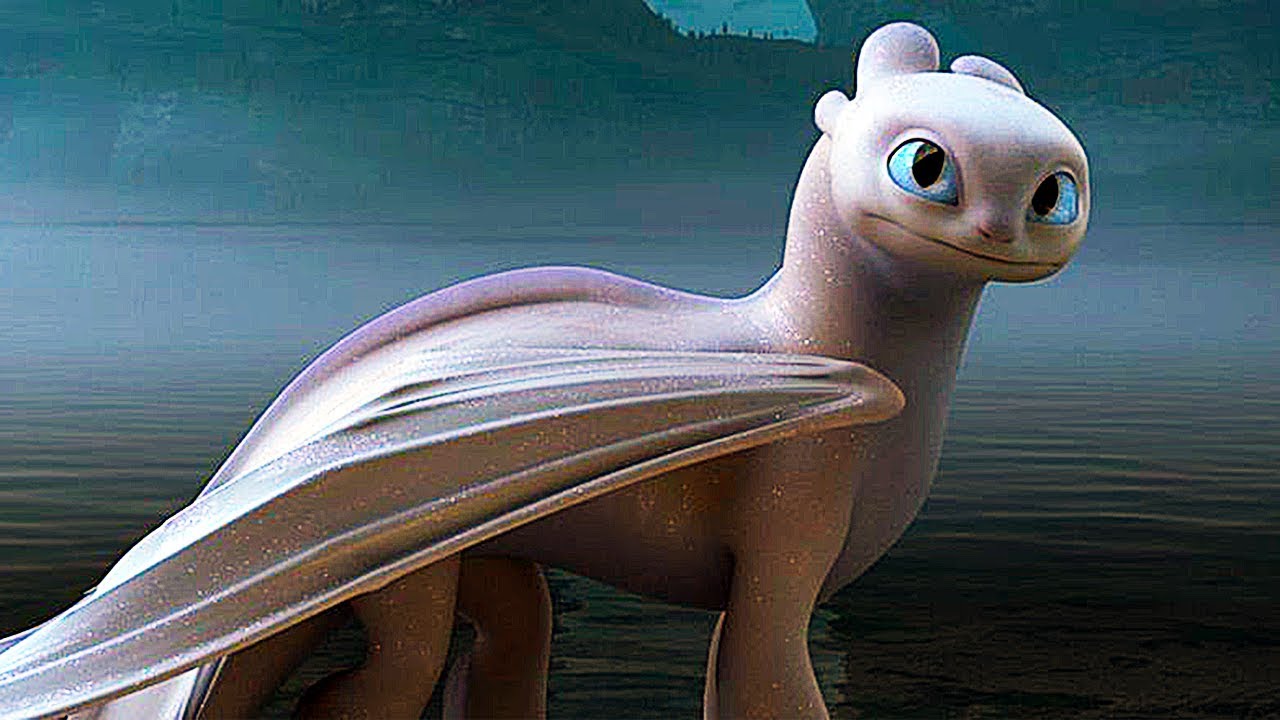 The legendary dragon realm
By Sarah hobaish
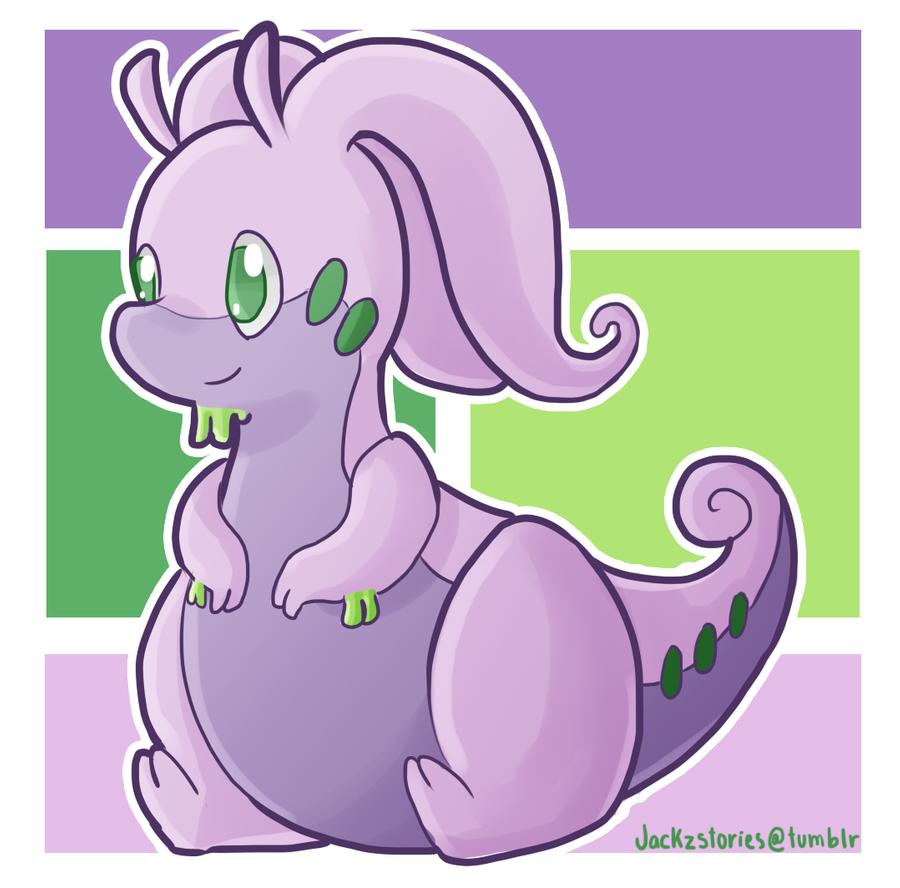 There was a girl named sarah hobaish who wanted to go to the fabled and forgotten legendary dragon realm. but nobody knew how to get there. What should she do?
Find a map
OR…
Search endlessly
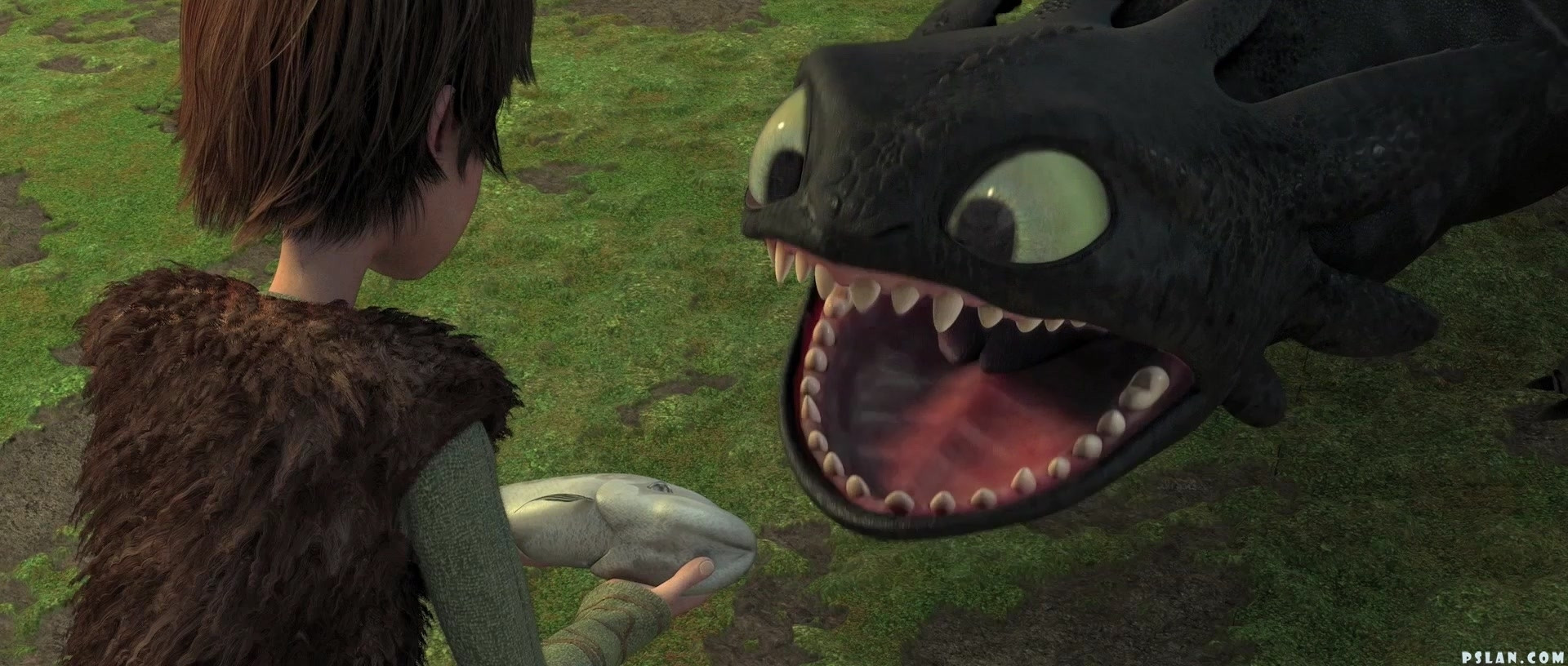 Find a map
She decided to find a map. She found one and searched for the dragon realm.
She came across a big boulder blocking the way, hey the map
does not say anything about this huge boulder!      She thought. What should she do????  
Break it
Or
Find another route
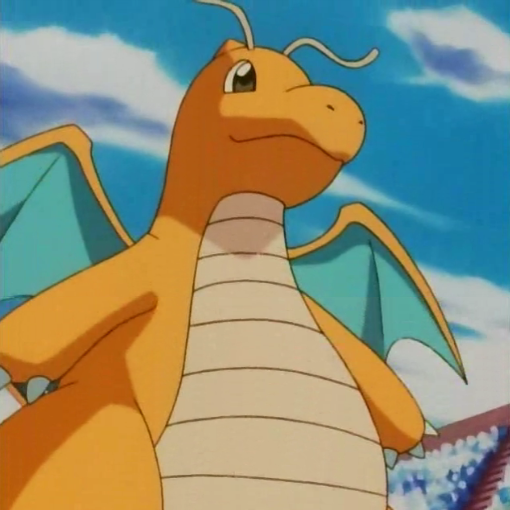 Break the boulder
She tried to break the boulder. A dragon from the dragon realm picked her up and flew away. She was never saw again
   YOU LOSE
The end
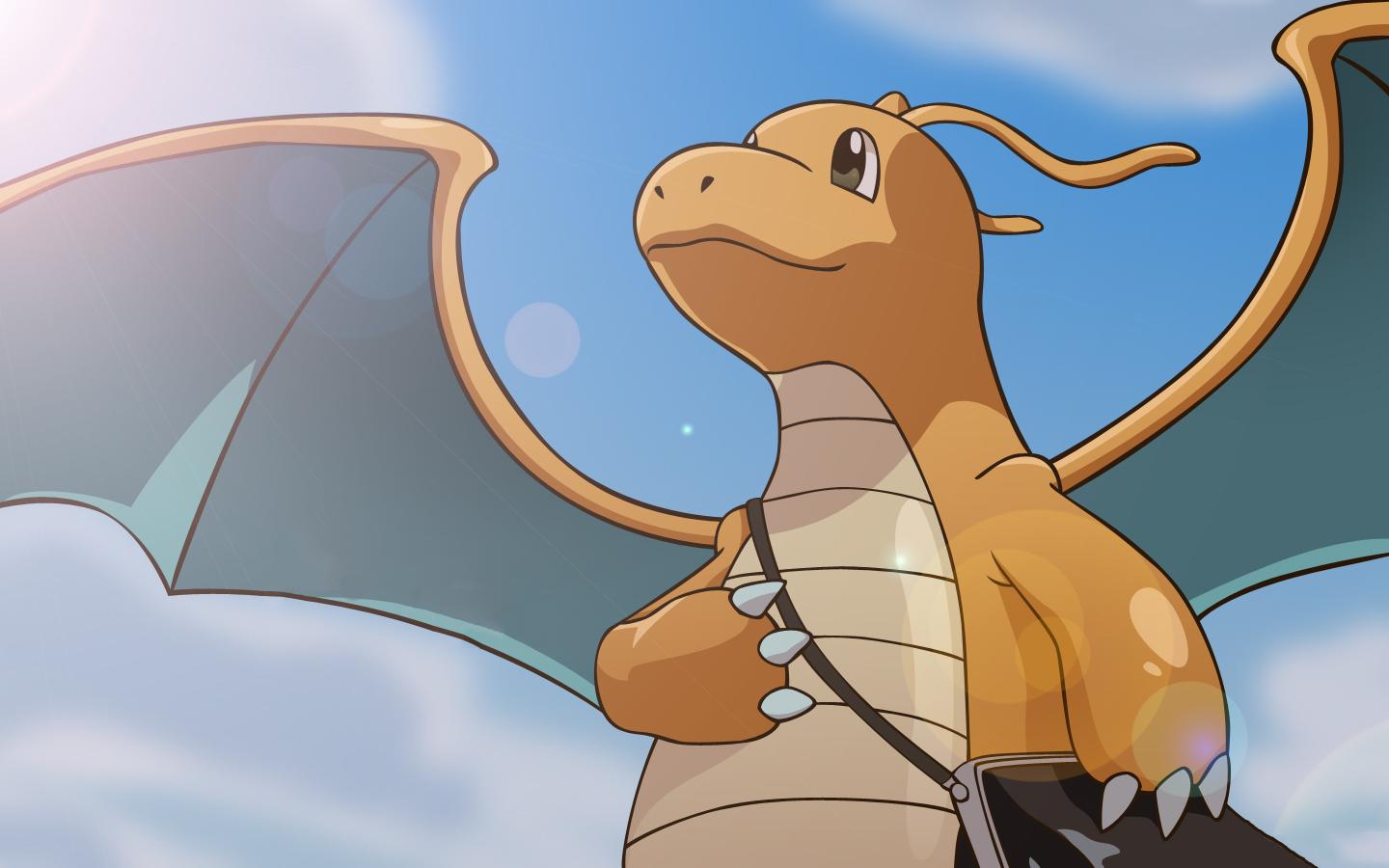 Find another route
She found another route and she was going in circles so she gave up.
Instead she made a garden and a special someone liked to visit the garden.
His name is Winston. He is a flamescale, a type of dragon.
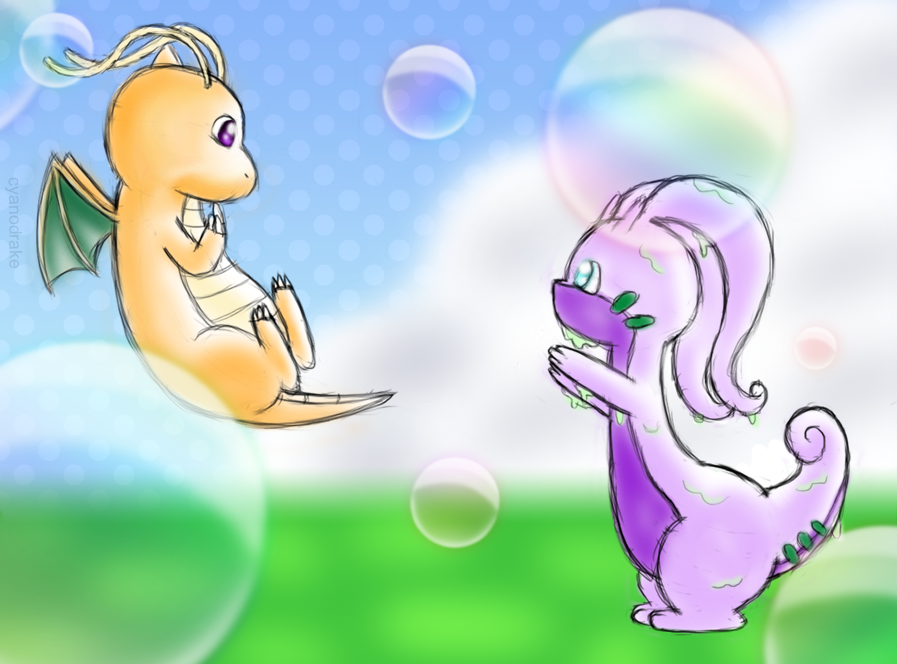 Search endlessly
She searched for a hour and then she finally found the legendary dragon realm! She built a house there and lived there happily ever after.
The end
YOU WIN
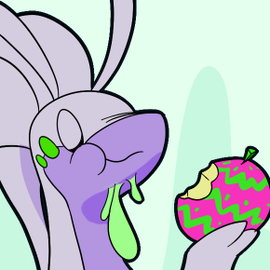 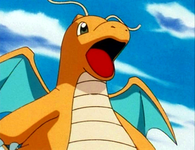 Celebrate!
Celebrate this moment